Recording with
Q & A
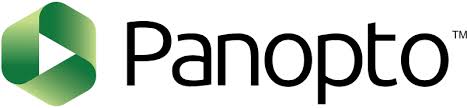 David Shurtleff
dls29@buffalo.edu
5 Quick Panopto Statistics
5 Quick Panopto Statistics
48 Classrooms equipped with Panopto Recording Devices
5 Quick Panopto Statistics
48 Classrooms equipped with Panopto Recording Devices
Currently there are 16,837 videos on the Panopto system
5 Quick Panopto Statistics
48 Classrooms equipped with Panopto Recording Devices
Currently there are 16,837 videos on the Panopto system
145,758 minutes of video were viewed on September 27th
5 Quick Panopto Statistics
48 Classrooms equipped with Panopto Recording Devices
Currently there are 16,837 videos on the Panopto system
145,758 minutes of video were viewed on September 27th
Spring 18 semester we averaged 24,000 views a month
5 Quick Panopto Statistics
48 Classrooms equipped with Panopto Recording Devices
Currently there are 16,837 videos on the Panopto system
145,758 minutes of video were viewed on September 27th
Spring 18 semester we averaged 24,000 views a month
First month of the fall semester we had 40,000 views
How do I Request a recording in the classroom?
How do I Request a recording in the classroom?
UBIT Classroom Recording Page
How do I ?
Recording with Panopto
Step by Step Instructions
Questions?
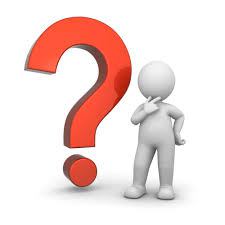 David Shurtleff
dls29@buffalo.edu